CMIP6 Datenmanagement
Daten-bereitstellung 
Qualitätsprüfung 
Der DKRZ CMIP Datenpool
ESGF Datenpublikation

Demo ESGF Portal
Das DKRZ Datenmanagement Team: 
Stephan Kindermann, Katharina Berger, Hans Dieter Hollweg, 
Carsten Ehbrecht, Tobias Weigel
[Speaker Notes: Large Scale Data Project meet RDA 5th Plenary Session 


RDA adoption benefits from perspective of a national service provider, embedded into a set of international climate data management e-infrastructure projects 
DKRZ  broader context (ESGF, EUDAT, IS-ENES, WDCs)]
Einordnung in den CMIP6 Daten-Workflow
ESGF replication
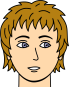 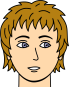 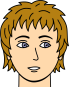 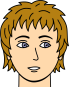 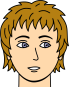 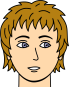 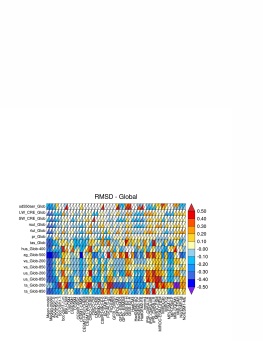 ESMValTool
DKRZ ESGF
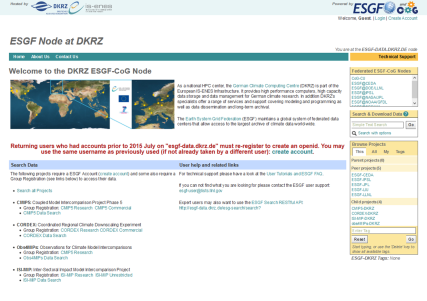 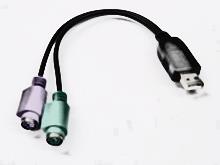 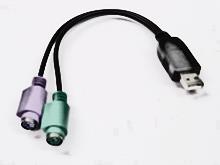 Langzeit-
Archiv
WDCCIPCC-DDC
                  Cera
Neue Versionen
DKRZ CMIP Datenpool
CMIP Standards
Errata/Annotation
temporärer Speicher
PID-Registrierung
Zitierung
ESGF-Publikation
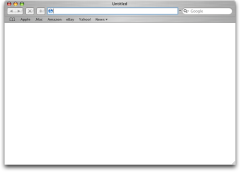 Qualitätskontrolle
------  Q-A   -----Checking MetadataOK ...
OK ...
...
Passed!
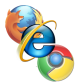 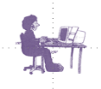 18.07.2016
2
Datenqualitätskontrolle (QA)
Ziel: Überprüfung der CMIP6 Daten auf „CMIP6 Konformität“ vor der Bereitstellung
Konformitätskriterien: CMIP6 CVs und Konventionen (e.g. CMOR), Einhaltung des CF Standards,  Konsistenzeigenschaften (z.B. temporal)

Das DKRZ CMIP6 QA Werkzeug
Evolution des DKRZ QA Werkzeugs für CMIP5 und CORDEX
Flexible Konfiguration und einfache Installation 
Ergebnis: strukturierte QA reports
Anwendungsbereiche: 
Durch Modellierungszentren vor der Datenablieferung
Durch das DKRZ als „Eingangs-Kontrolle“ vor der ESGF Publikation
Zum „Spot-checking“ einzelner files basiend auf DKRZ Web-Dienst
18.07.2016
3
Datenqualitätskontrolle (QA)
main
basic C++ program
return status and annotations  to ‘ground-control’

Embedded objects:
generation is triggered by  option strings
access to each other both  horizontally and vertically
polymorphic inheritance
Annotations 
gathered from two objects
reported back to
Minimum Requirements
BASH
NetCDF File
Project Configuration
 DISABLE_INF_NAN
 EXCLUDE_ATTRIBUTE=
             comment, history, …
 NON_REGULAR_TIME_STEP
 OUTLIER_TEST= …
 REPLICATED_RECORD= …
 USE_STRICT
Project Tables
check-list
DRS-CV→ machine read. rules
experiment-table .txt
Model Output  Requirements
time-table
CF Conventions Check
 NetCDF Climate and Forecast (CV) Metadata Conventions
 Versions: 1.4 - 1.6
 8-9 Chapters of rules
NC-API
use of the NetCDF libraries (The NetCDF C Interface Guide)
by the QA C++ NC-API
read meta-data and non-time-dependent variables only once

Meta-Data Store
Easy access to M-D of
 variables
 global attributes
NetCDF File
CF Conventions
Tables
area-type-table.xml
cf-standard-name.table
standardized-region-name.html
Rules (PDF) → check-list.conf  
Options
CF_FOLLOW_RECOMMEND.
CF_NOTE_ALWAYS=L1
 …
DKRZ Quality Assurance (QA)
Data Reference Syntax (DRS)
Controlled Vocabulary (CV)
Variable Requirements(CMIP Model Output Requir.)
Time Properties
Consistency between sub-temporal files (and the parent experiment)
Data Checksinfinity and not-a-number outlier testsreplicated record  detection
Note:    every check may be disabled
File Object
access to file
container of objects managing  input from NetCDF files. 
run  a C++ NC-API
get and hold all the meta-data   (variables’ & global attributes)
run the CF Conventions checks
main
File
NC-API
M-D Store
User-modified Directives
CF Conventions Tables
QA
Consistency between sub-temporal files
Project
Rules
Variable Requirements(CMOR)
Annotations
CF Conv.
Checks
DRS CV
Data
Time
Project Configuration & Tables
18.07.2016
4
Datenqualitätskontrolle
Ergebnis: strukturierte „QA reports“, z.B.
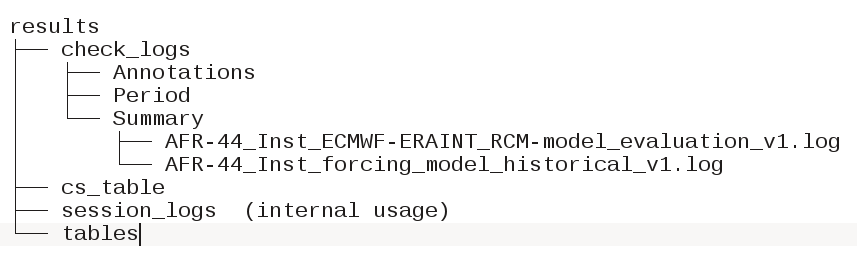 Siehe auch: http://qa-dkrz.readthedocs.io/en/latest/userguide/results.html
18.07.2016
5
Datenqualitätskontrolle
Das QA-DKRZ Werkzeug

Sources: GitHubhttps://github.com/IS-ENES-Data/QA-DKRZ

Binariesconda install -c birdhouse -c conda-forge qa-dkrz	   
Documentation: ReadTheDocs.org   http://qa-dkrz.readthedocs.io/en/latest
18.07.2016
6
CMIP6 QA „spot-checking“
Web basierte Möglichkeit um schnell einzelne files zu prüfen
Erste Test-Version realisiert basierend auf dem DKRZ Web Processing System „birdhouse“: https://bovec.dkrz.de
Operationalisierung während des Projektverlaufs
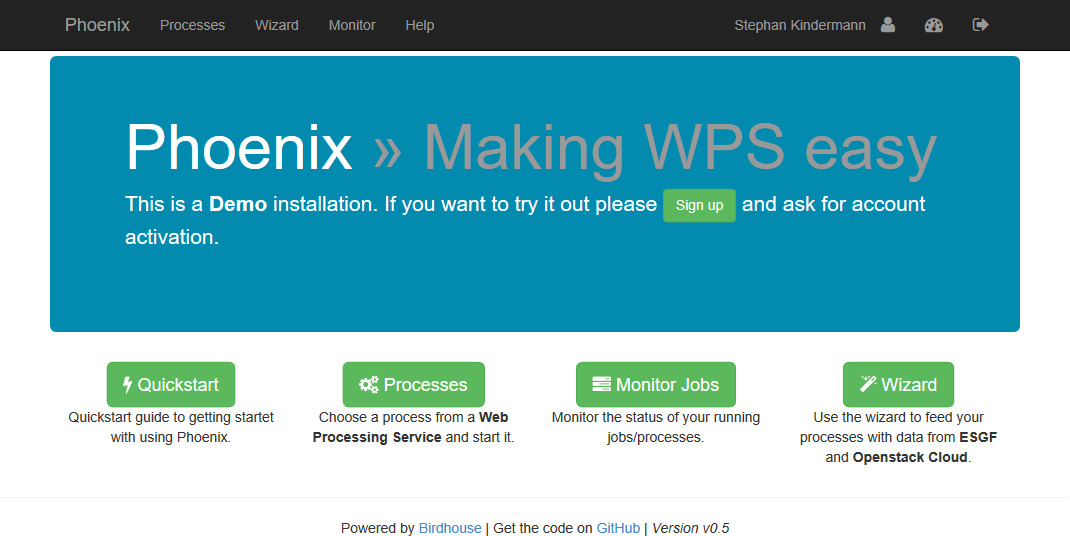 18.07.2016
7
CMIP6 QA „spot-checking“
Status:
+ Mehrere alternative Werkzeuge zur QA Überprüfung
- Generisches, nicht spezifisch angepasste graphische Interfaces
 Anpassung und Operationalisierung basierend auf Nutzer feed back während des CMIP6-DICAD Projektverlaufs
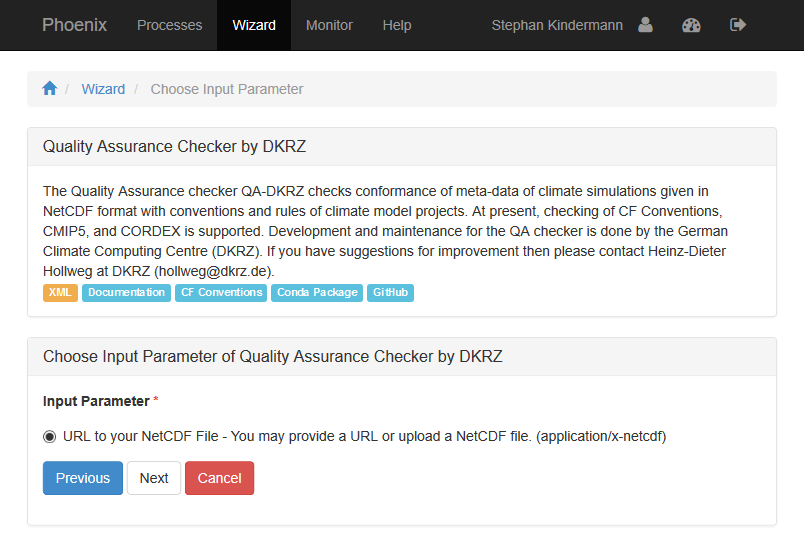 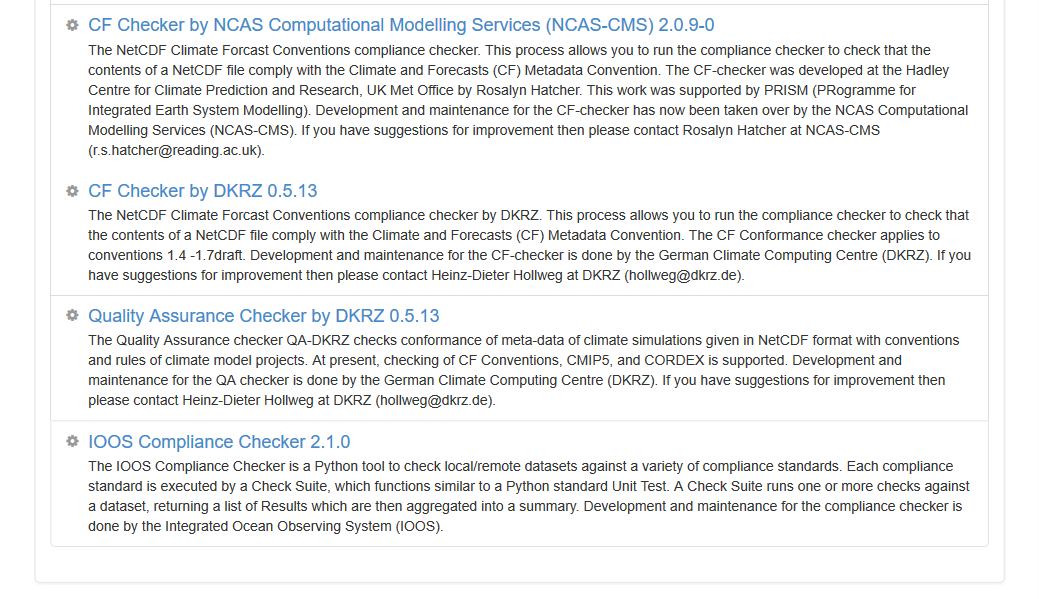 18.07.2016
8
Einordnung in den CMIP6 Daten-Workflow
ESGF replication
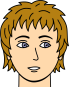 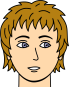 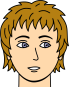 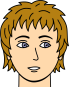 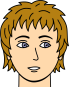 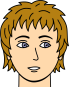 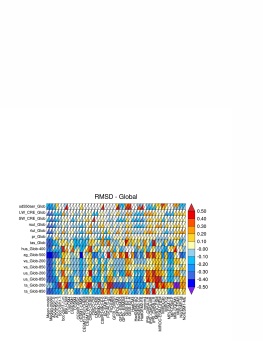 ESMValTool
DKRZ ESGF
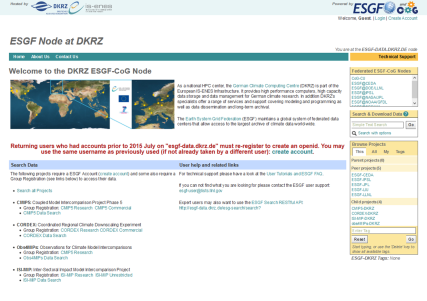 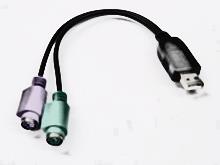 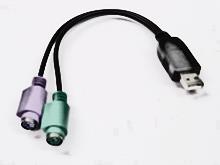 Langzeit-
Archiv
WDCCIPCC-DDC
                  Cera
Neue Versionen
DKRZ CMIP Datenpool
CMIP Standards
Errata/Annotation
temporärer Speicher
PID-Registrierung
Zitierung
ESGF-Publikation
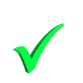 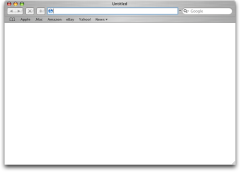 Qualitätskontrolle
------  Q-A   -----Checking MetadataOK ...
OK ...
...
Passed!
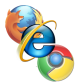 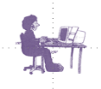 18.07.2016
9
ESGF Datenpublikation
CMIP6 Daten werden über einen „ESGF Datenknoten“ bereitgestellt und über einen „ESGF Indexknoten“ in der Föderation sichtbar gemacht.

Alternative 1: Nutzung des DKRZ Daten- und Index-knotens
Datenübergabe an DKRZ (siehe später), ESGF Publikation am DKRZ

Alternative 2: Nutzung eines eigenen Datenknotens
Installations-Support durch DKRZ
CMIP6 Datenpublikation auf den DKRZ Indexknoten
Verantwortlicher Ansprechpartner im „CMIP6 Operations Team“ (CDNOT)

Alternative 3: Nutzung eines eigenen Daten- und Indexknotens
Wie Alternative 2 +
Nutzung des lokalen Index-knotens für eigene (nicht CMIP6 Datenprojekte)
18.07.2016
10
ESGF Datenpublikation und PID Registrierung
Datenqualitätsprüfung
Daten-vorbereitung
Modellauf
Daten-
Archivierung
Daten-verteilung
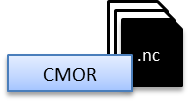 ESGF Datenpublikation
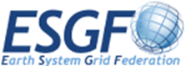 IS-ENES
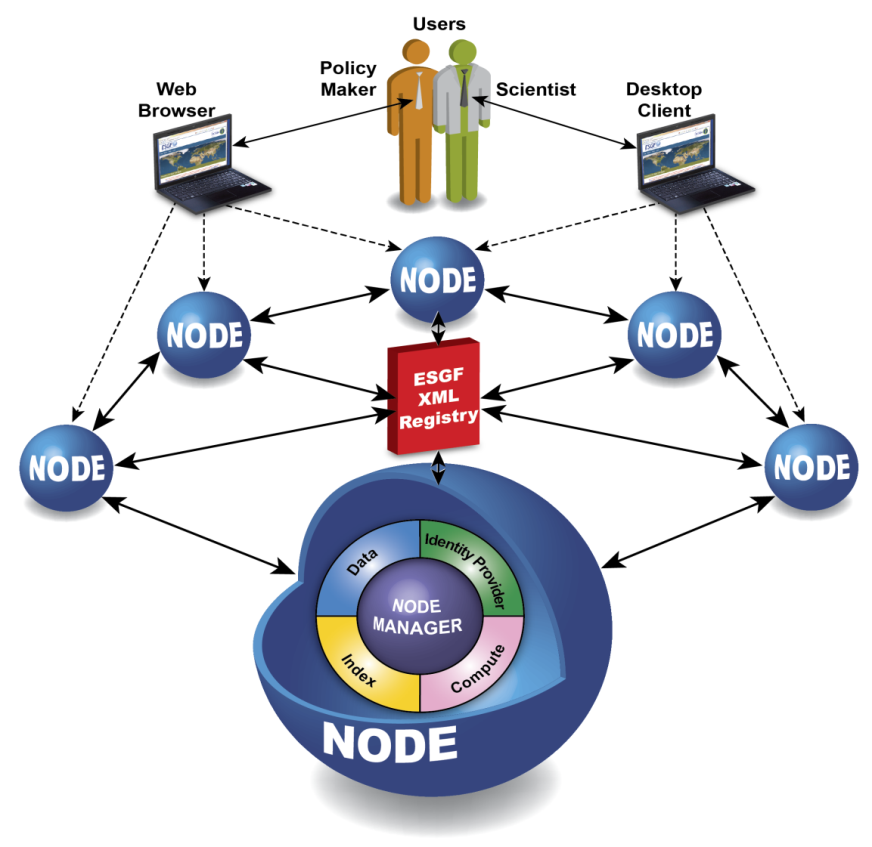 CMIP6 files enthalten persistente Identifikatoren:
„tracking_id“ netcdf Attribut
Format: hdl:21.14100/<uuid>

Automatisierte Registrierung 
als Teil der ESGF Publikation
PID Registrierung
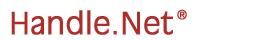 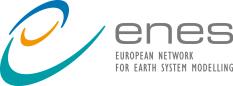 DKRZ verantwortlich für CMIP6 PID Infrastruktur
DKRZ agiert als Replikations-Zentrum
18.07.2016
11
Vorteile der PID Verwendung:
File: 10876/ESGF/a9b1bfbc-4b73-4295-8ed6-6b586bf1be02
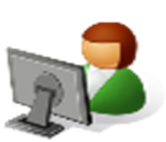 Nutzer mit
CMIP6 files
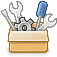 PID
Resolver
Werkzeuge / Tools
hdl:21.14100/<uuid>
Landing page mit Kontextinformationen
Neuere, frühere Versionen
Replikate
Kollektionen (Zeitserien, Experimente,..)
Automatisierte Konsistenzprüfungen
Ort, Technologie unabhängige Datenverwaltung 
Replikation, …
Zusatzinformationen
Errata, ..
18.07.2016
12
CMIP6 PID landing page
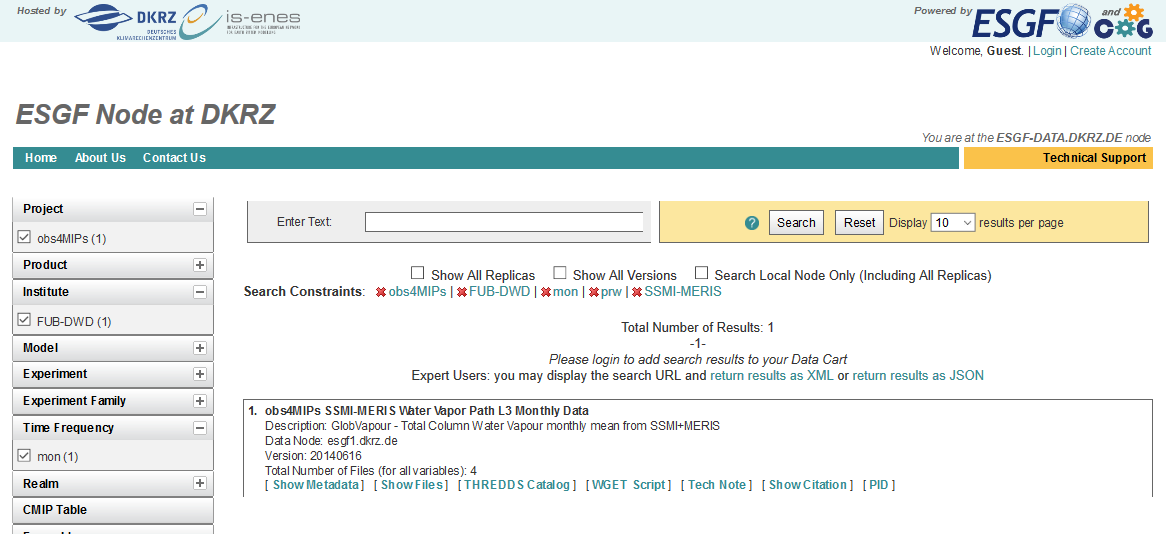 Obs4Mips example: http://esgf-data.dkrz.de/search/esgf-dkrz/?project=obs4MIPs&institute=FUB-DWD&source_id=SSMI-MERIS&variable=prw&time_frequency=mon
landing page Dienst am DKRZ
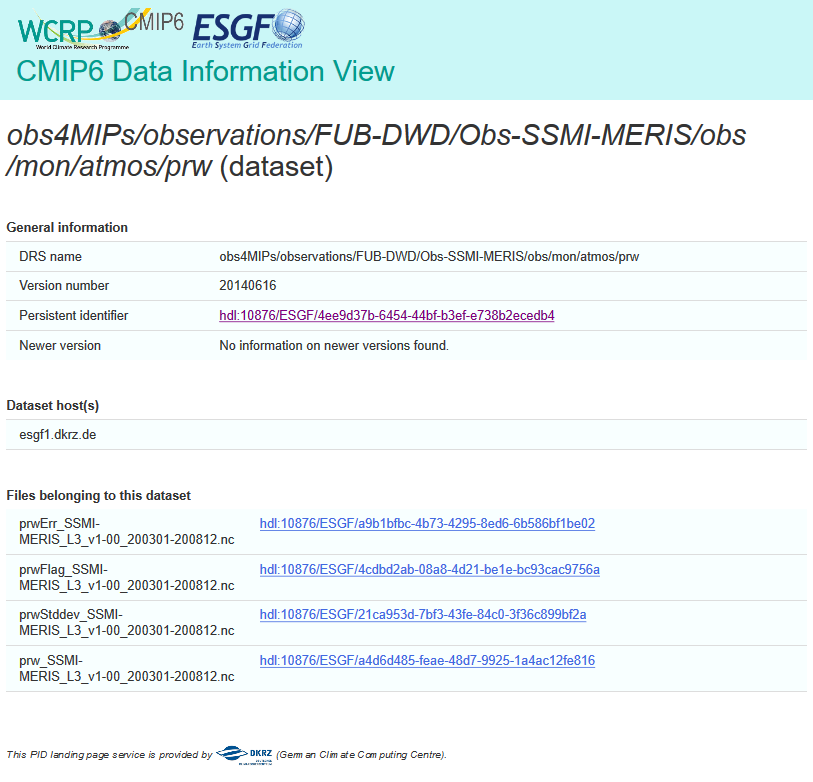 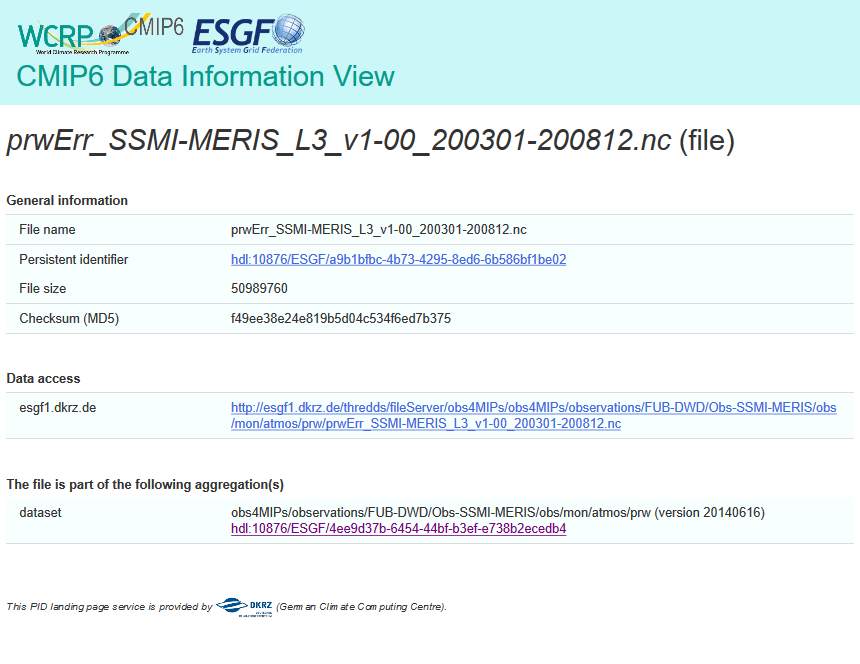 18.07.2016
13
Einordnung in den CMIP6 Daten-Workflow
ESGF replication
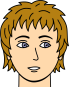 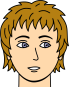 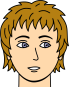 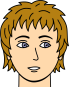 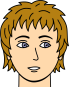 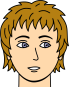 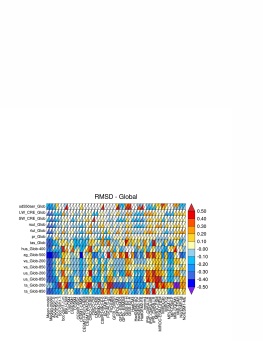 ESMValTool
DKRZ ESGF
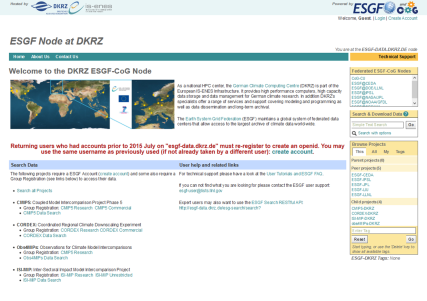 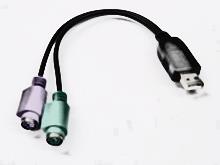 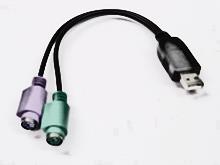 Langzeit-
Archiv
WDCCIPCC-DDC
                  Cera
Neue Versionen
DKRZ CMIP Datenpool
CMIP Standards
Errata/Annotation
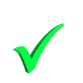 temporärer Speicher
PID-Registrierung
Zitierung
ESGF-Publikation
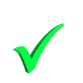 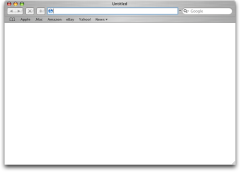 Qualitätskontrolle
------  Q-A   -----Checking MetadataOK ...
OK ...
...
Passed!
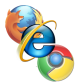 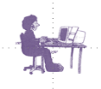 18.07.2016
14
ESGF Publikation neuer Versionen
CMIP6 Neuerung: werden Daten durch neue Versionen ersetzt ist die Angabe von „Errata“ Informationen erforderlich
Die Eingabe und Verwaltung von Errata Informationen wird zentral unterstützt 
Errata Information sind im ESGF Datenportal sichtbar und suchbar
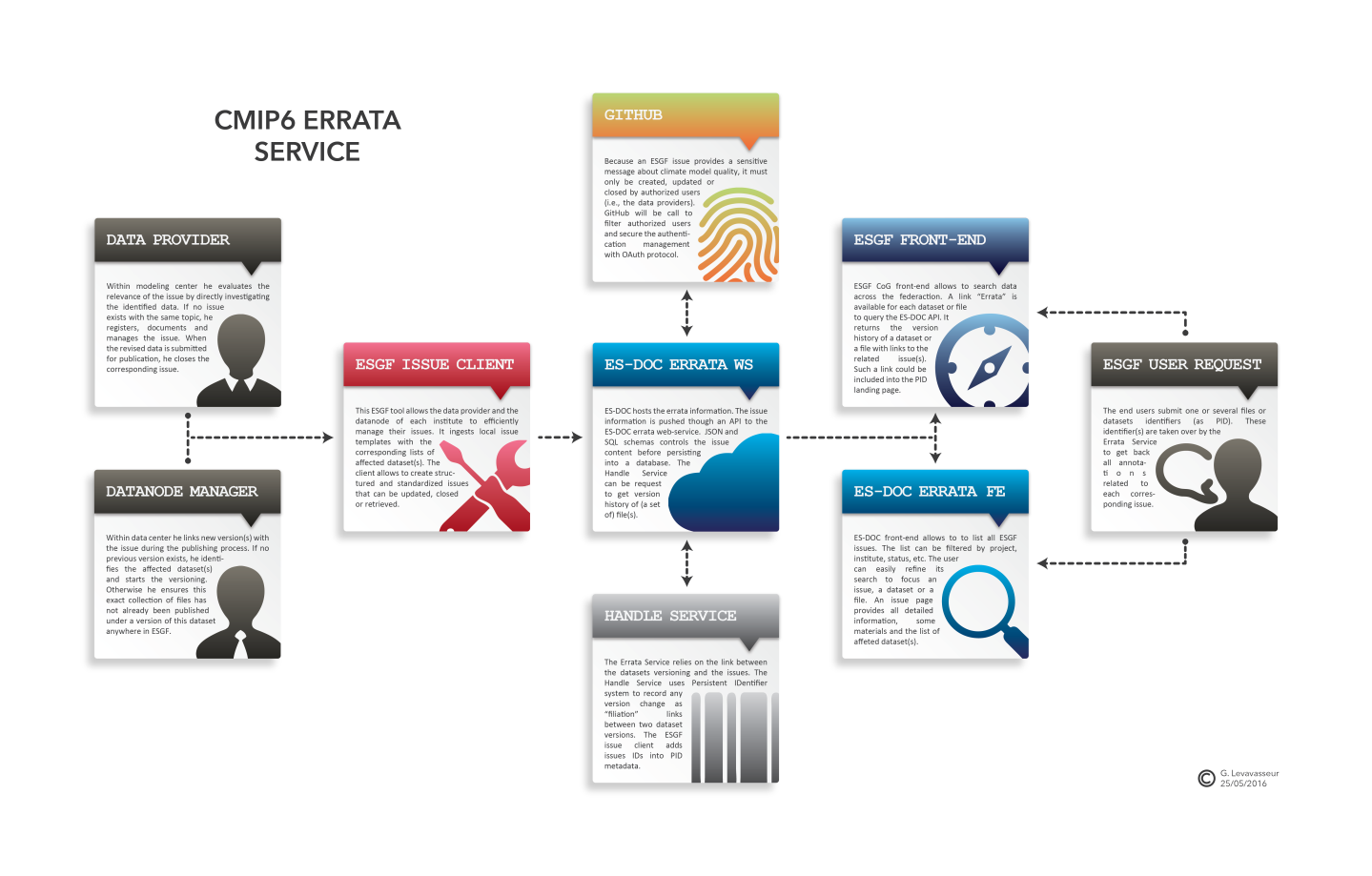 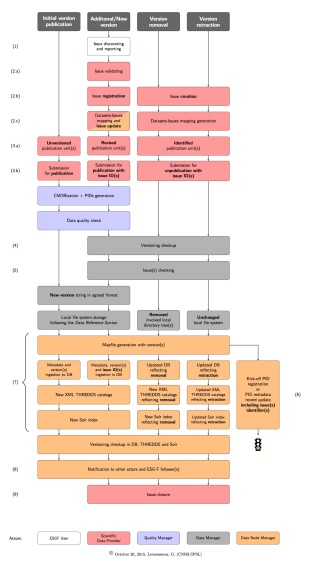 18.07.2016
15
Einordnung in den CMIP6 Daten-Workflow
ESGF replication
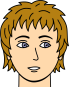 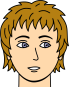 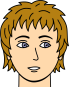 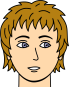 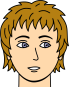 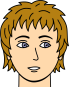 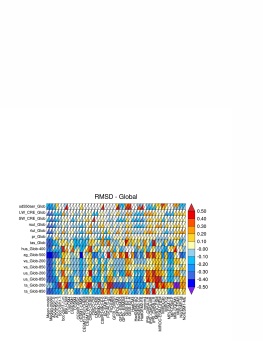 ESMValTool
DKRZ ESGF
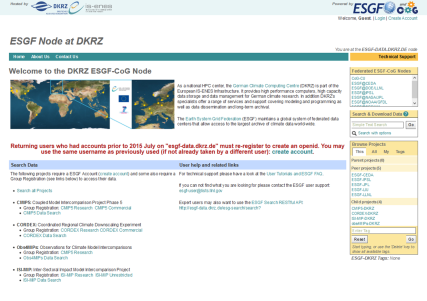 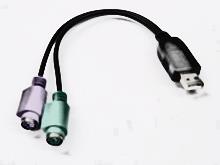 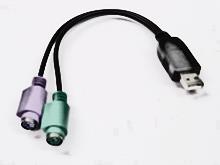 Langzeit-
Archiv
WDCCIPCC-DDC
                  Cera
Neue Versionen
DKRZ CMIP Datenpool
CMIP Standards
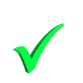 Errata/Annotation
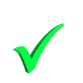 temporärer Speicher
PID-Registrierung
Zitierung
ESGF-Publikation
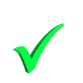 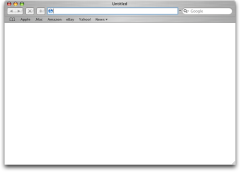 Qualitätskontrolle
------  Q-A   -----Checking MetadataOK ...
OK ...
...
Passed!
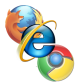 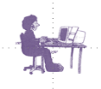 18.07.2016
16
Der DKRZ MIP Datenpool
CMIP5 Erfahrung: Bedarf nach zentral gepflegtem Pool von oft benötigten Daten
Vermeidung von unkoordinierten, inkonsistenten Kopien bei einzelnen Forscher-gruppen
Beträchtlicher Zusammenführungs- und Pflege-Aufwand
Schrittweise Etablierung eines DKRZ MIP Datenpools 
Speicherung auf zentralem Mistral Lustre File-System (initial: ~ 5 PByte) 
Initialbestand: CMIP5 und CORDEX Daten (~1.5 PByte) 
DE CMIP6 Daten + Replikation von CMIP6 Daten anderer Modelierungsgruppen 
Bereitstellung oft benötigter Daten zur CMIP6 Datenanalyse (z.B. Beobachtungsdaten)
   Etablierung eines transparenten Verwaltungsprozesses
18.07.2016
17
DKRZ MIP Datenpool
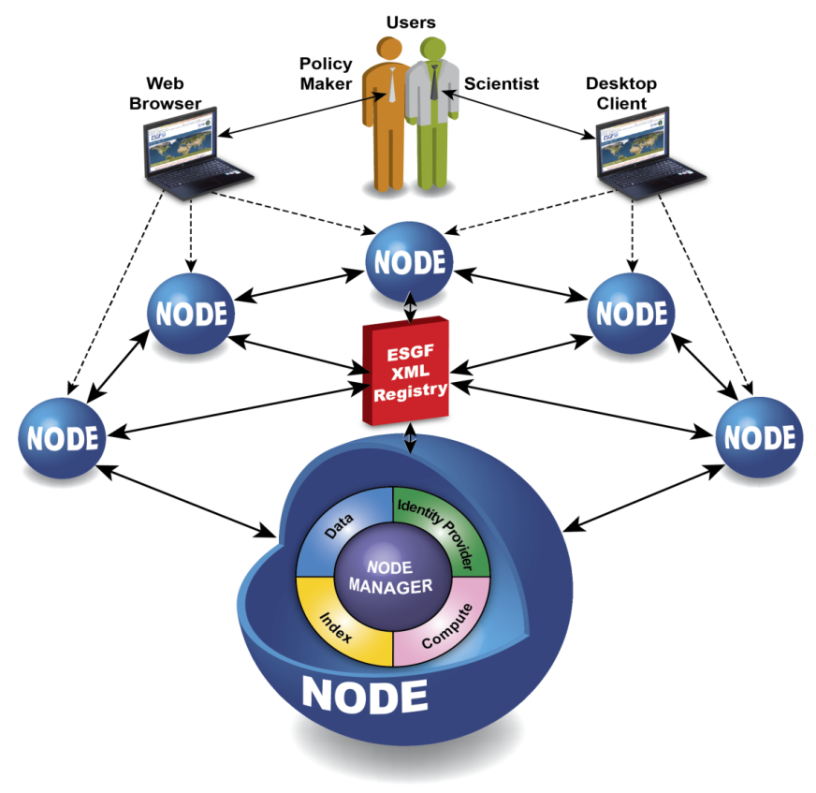 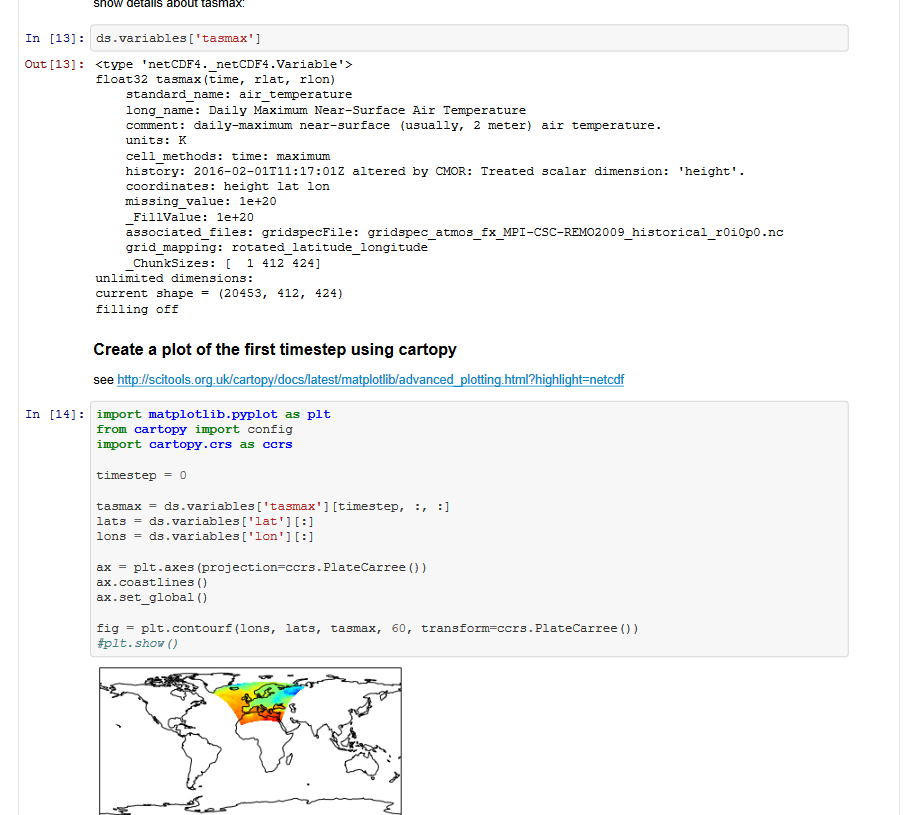 IS-ENES Datenföderation 
ESGF Datenföderation
Copernicus 
Climate Data Store
DKRZ ESGF Knoten
Daten / Compute
Schnittstellen
Opendap
ESGF search API
OGC WPS
….
DKRZ MIP Datenpool
DKRZ Langzeitarchiv

(WDC Climate
IPCC DDC)
CMIP5
CORDEX
Gemountetes Filesystem
DKRZ
Mistral
Rechner
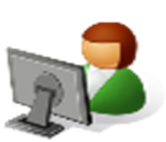 CMIP6
Abgeleitete
Produkte
Analyse Input
18.07.2016
18
Der DKRZ MIP Datenpool
Informations-Sammlung, Sammlung von Requirements, use-cases für den MIP Datenpool initial unter https://redmine.dkrz.de/projects/dkrz_cdp/wiki
DKRZ Unterstützung der CMIP6 bezogenen Datenbereitstellung:
Abgabe von deutschen CMIP6 Daten zur Publikation über den DKRZ ESGF Knoten 
Anforderung von CMIP6 Daten anderer Modellierungszentren (Replikation) 
Bereitstellung von zur Analyse benötigten Daten
18.07.2016
19
Formulare für den Daten-Ingest
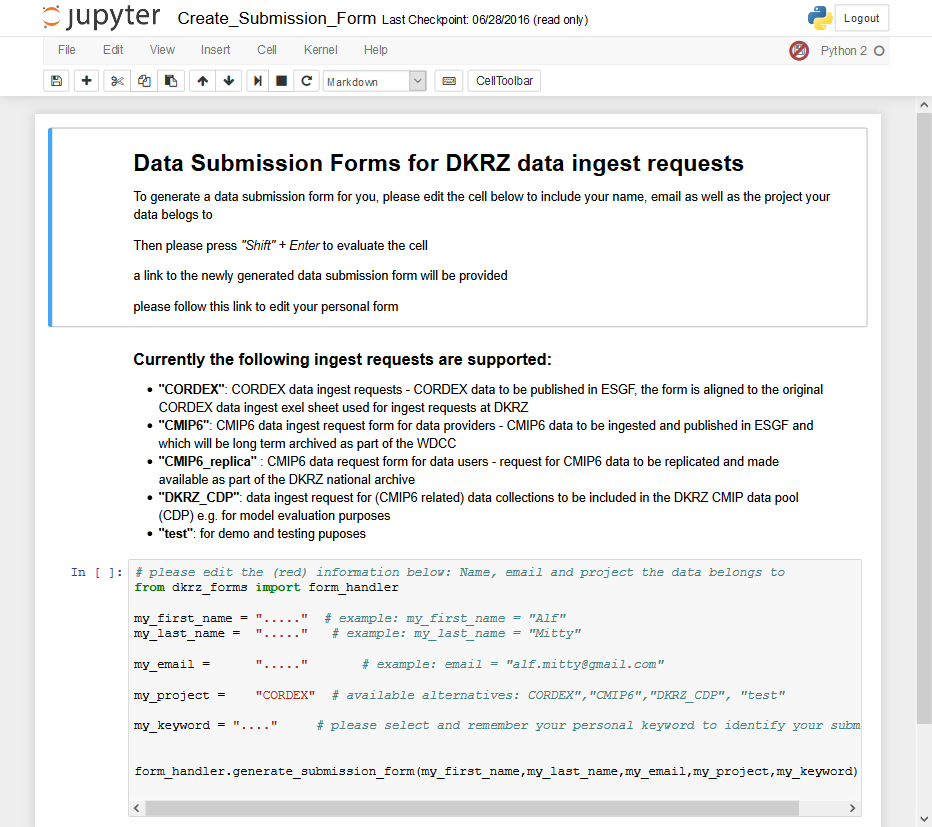 Erzeugung persönlicher Formulare basierend auf vordefinierten templates

Demo: https://qc.dkrz.de:8080/notebooks/Create_Submission_Form.ipynb

Password: dkrz_data_2016
18.07.2016
20
Formulare für den Daten-Ingest
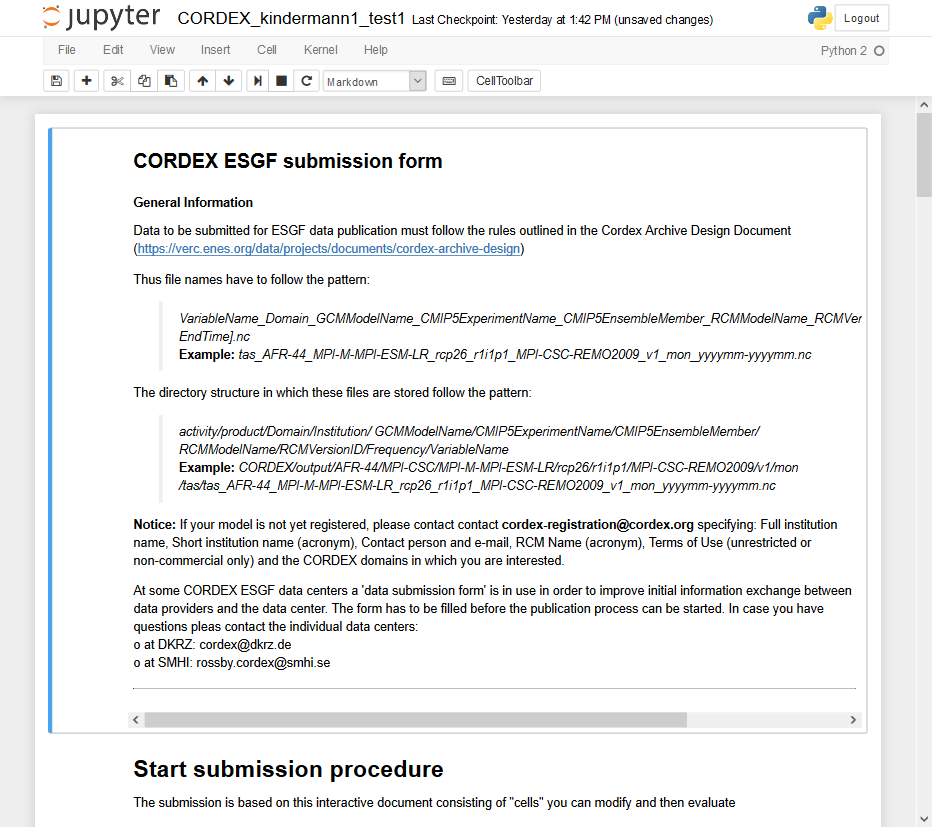 Interaktive Angabe benötigter Informationen (Experimentzugehörigkeit,
         Variablen, 
         QA Status, 
         Zugriffsbeschrängungen, 
          ..)
18.07.2016
21
Formulare für den Daten-Ingest
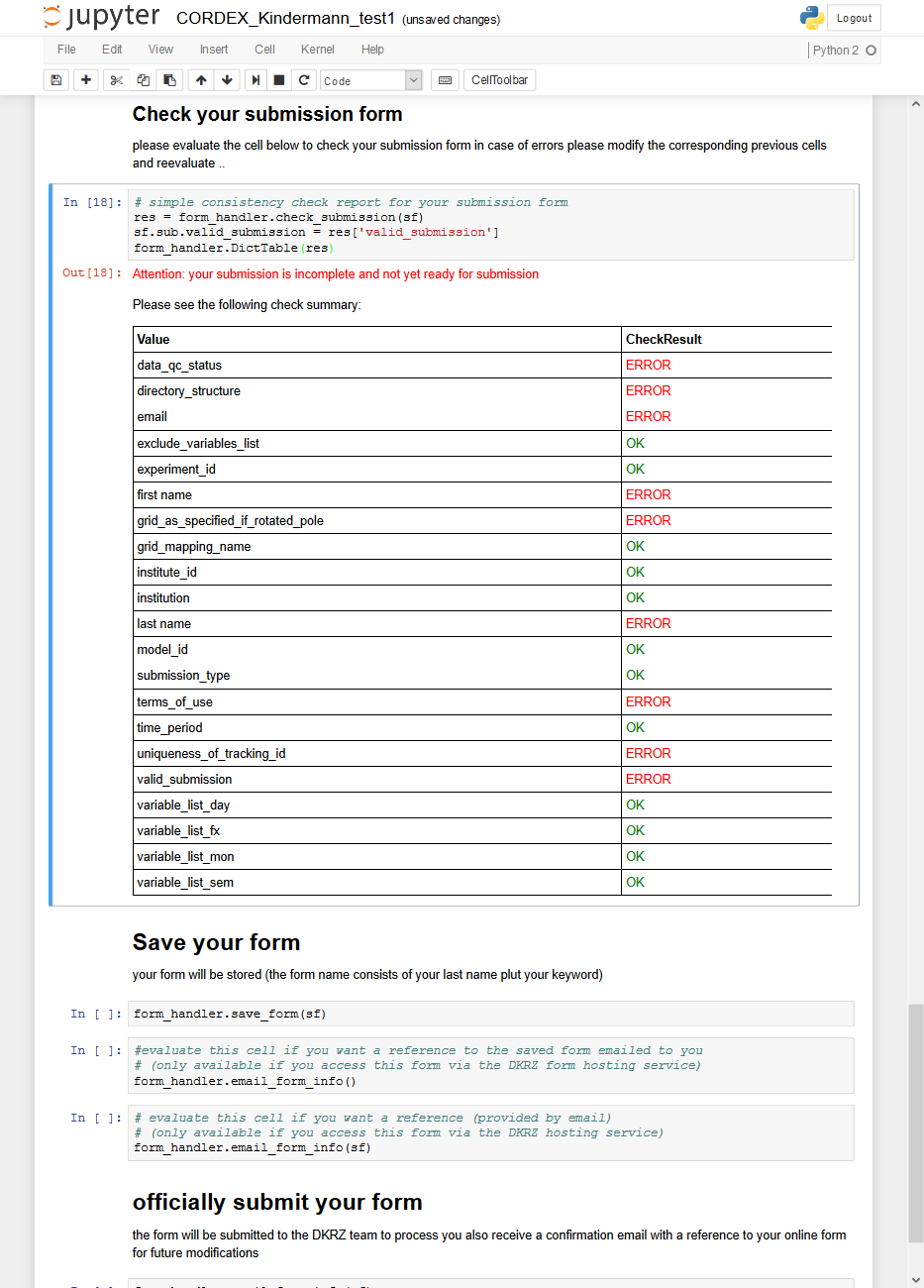 Konsistenzprüfung vor der Kontaktaufnahme mit dem Datenzentrum
18.07.2016
22
Formulare für den Daten-Ingest: Replikation
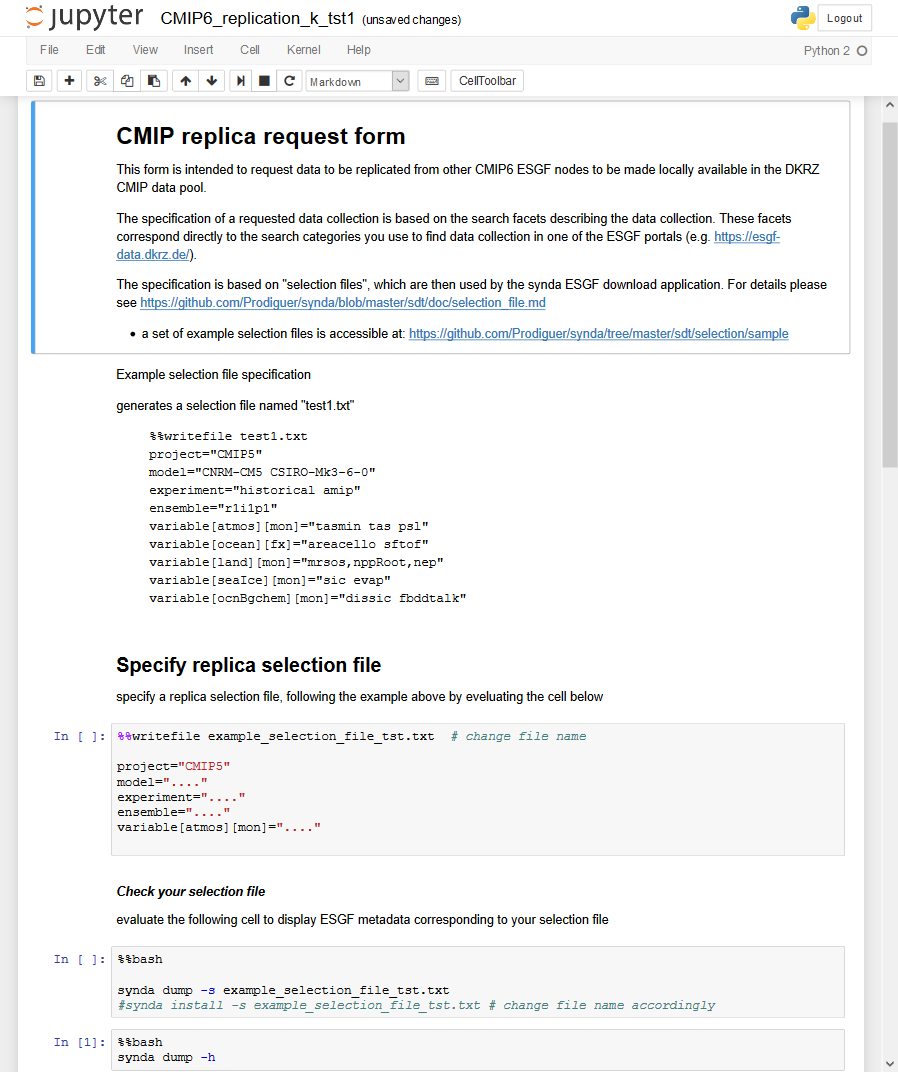 Spezifikation  einer Replikations- Anforderung
18.07.2016
23
Organisation des Dateneintrags in den CMIP Pool
Tickting
System
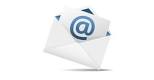 Data provider
Submission form
---
---
Informations-Sammlung
CMIP6+
Data pool
Daten-Einbringung
Daten-Übernahme
Verwaltungsinformation
Qualitätsprüfung
CMIP6+ Data pool ingest  requestor
ESGF Datenpublikation
Langzeitarchivierung
Nutzerkommunikation über e-mail (Ticketing System) 
Formular-basierte Kommunikationsunterstützung 
 online Formulare
 offline Formulare
Entwicklung von automatisierten Werkzeugen zur Informationsverwaltung und Darstellung
18.07.2016
24
Einordnung in den CMIP6 Daten-Workflow
ESGF replication
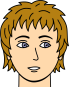 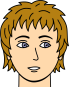 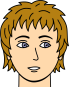 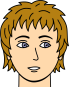 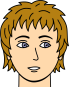 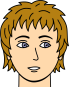 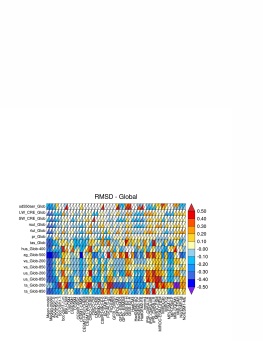 ESMValTool
DKRZ ESGF
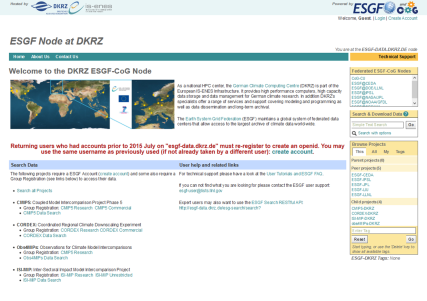 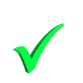 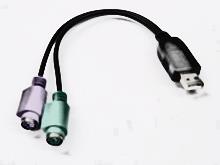 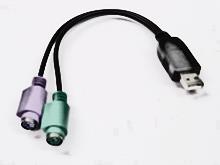 Langzeit-
Archiv
WDCCIPCC-DDC
                  Cera
Neue Versionen
DKRZ CMIP Datenpool
CMIP Standards
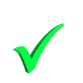 Errata/Annotation
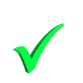 temporärer Speicher
PID-Registrierung
Zitierung
ESGF-Publikation
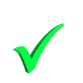 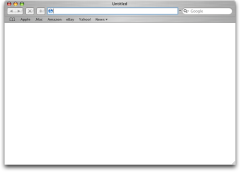 Qualitätskontrolle
------  Q-A   -----Checking MetadataOK ...
OK ...
...
Passed!
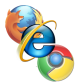 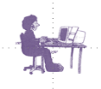 18.07.2016
25
Demo
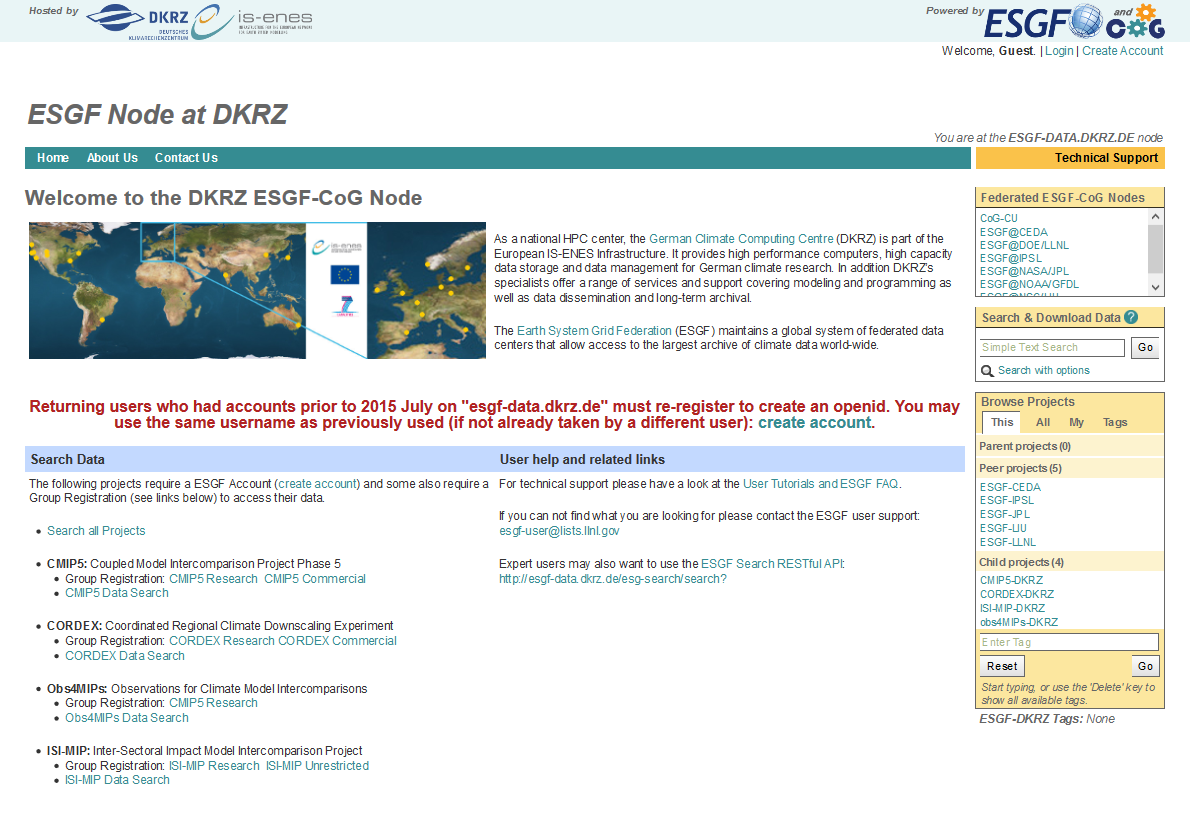 18.07.2016
26
..
Danke, Fragen ?
18.07.2016
27